Презентация по теме: организация деятельности аптеки и ее структурных подразделений
Выполнил: Богданова Ж.Н.
Проверил: Казакова Е.Н.
Вывеска аптеки
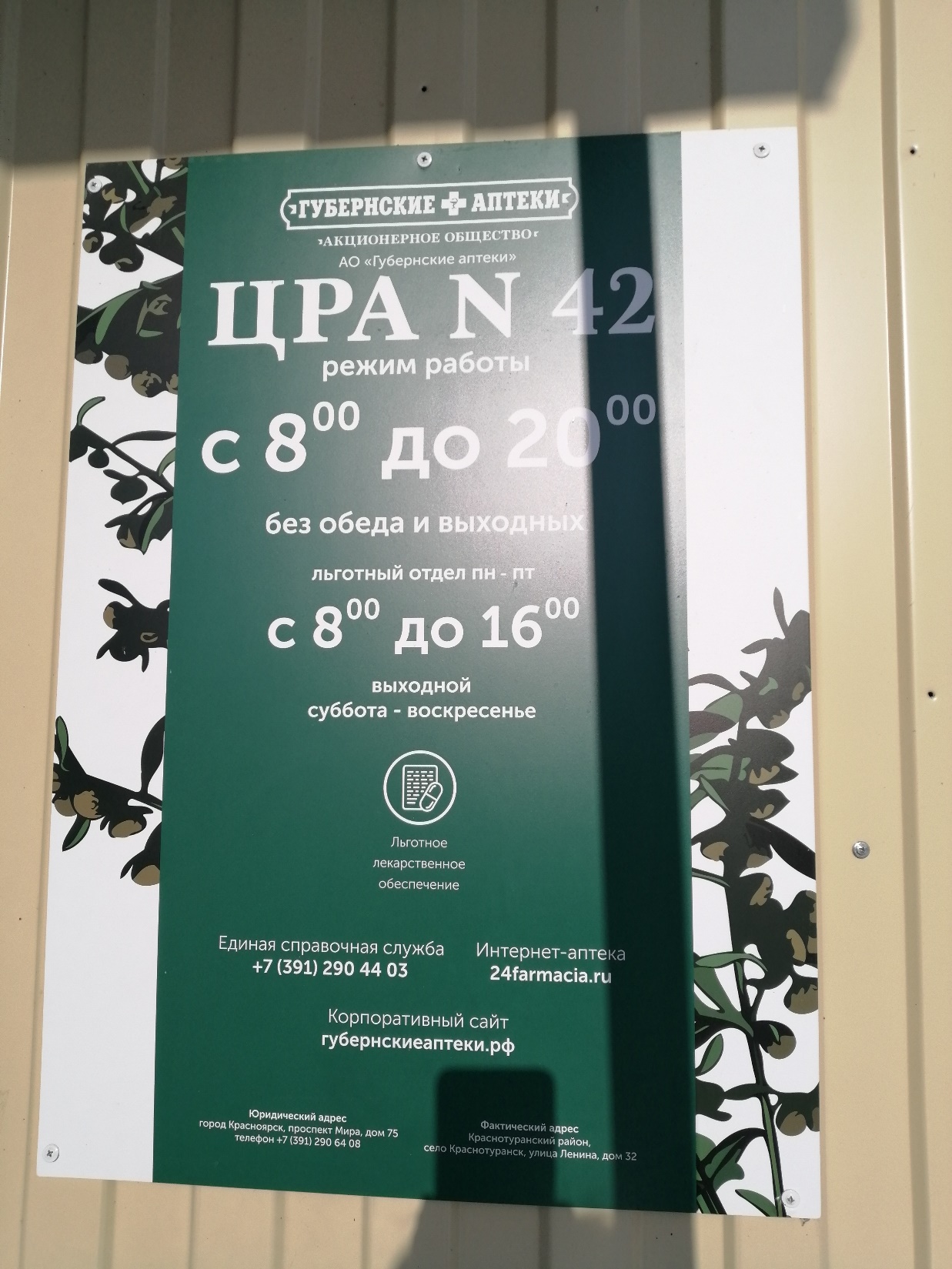 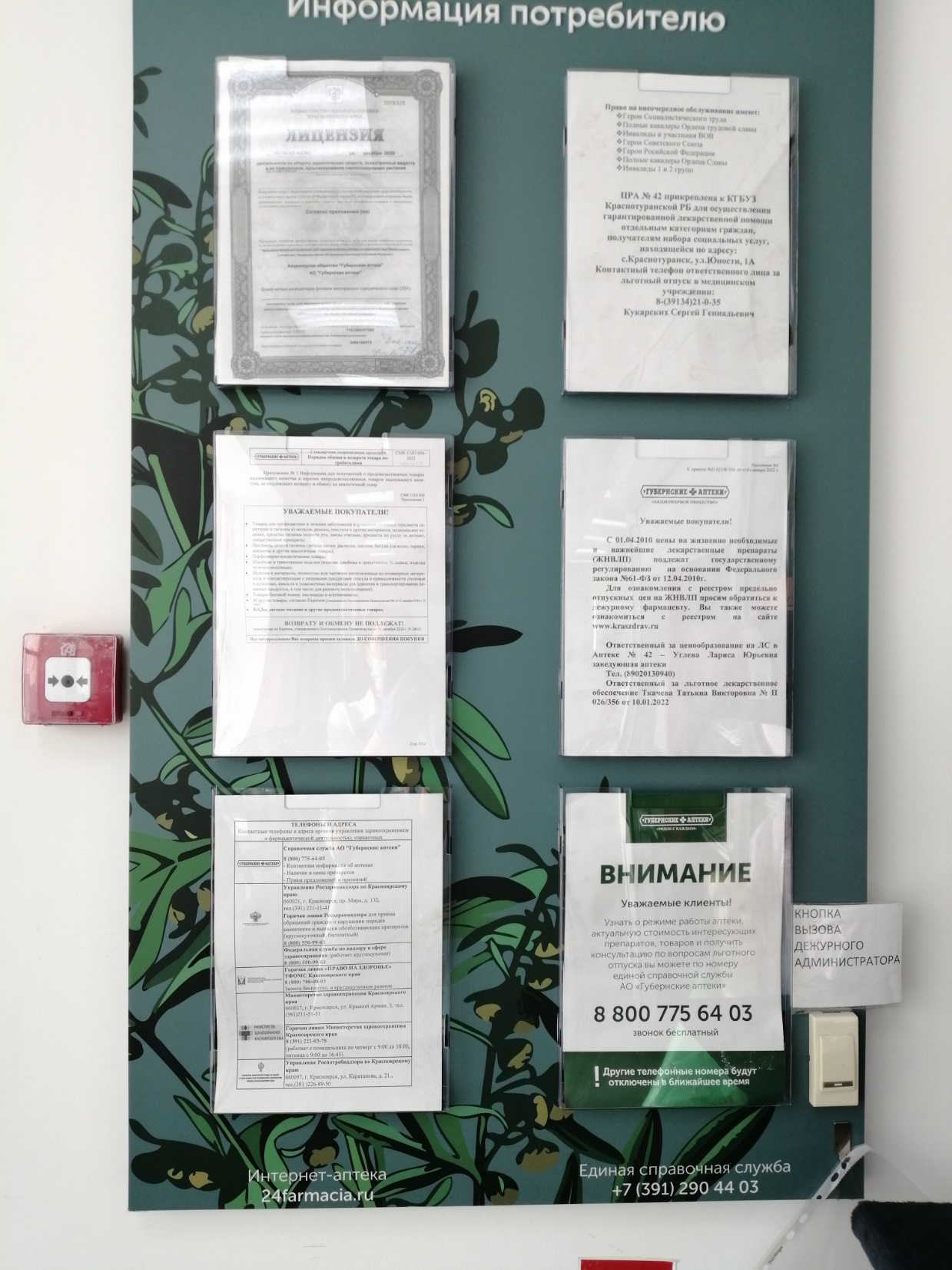 Информационный стенд для посетителей
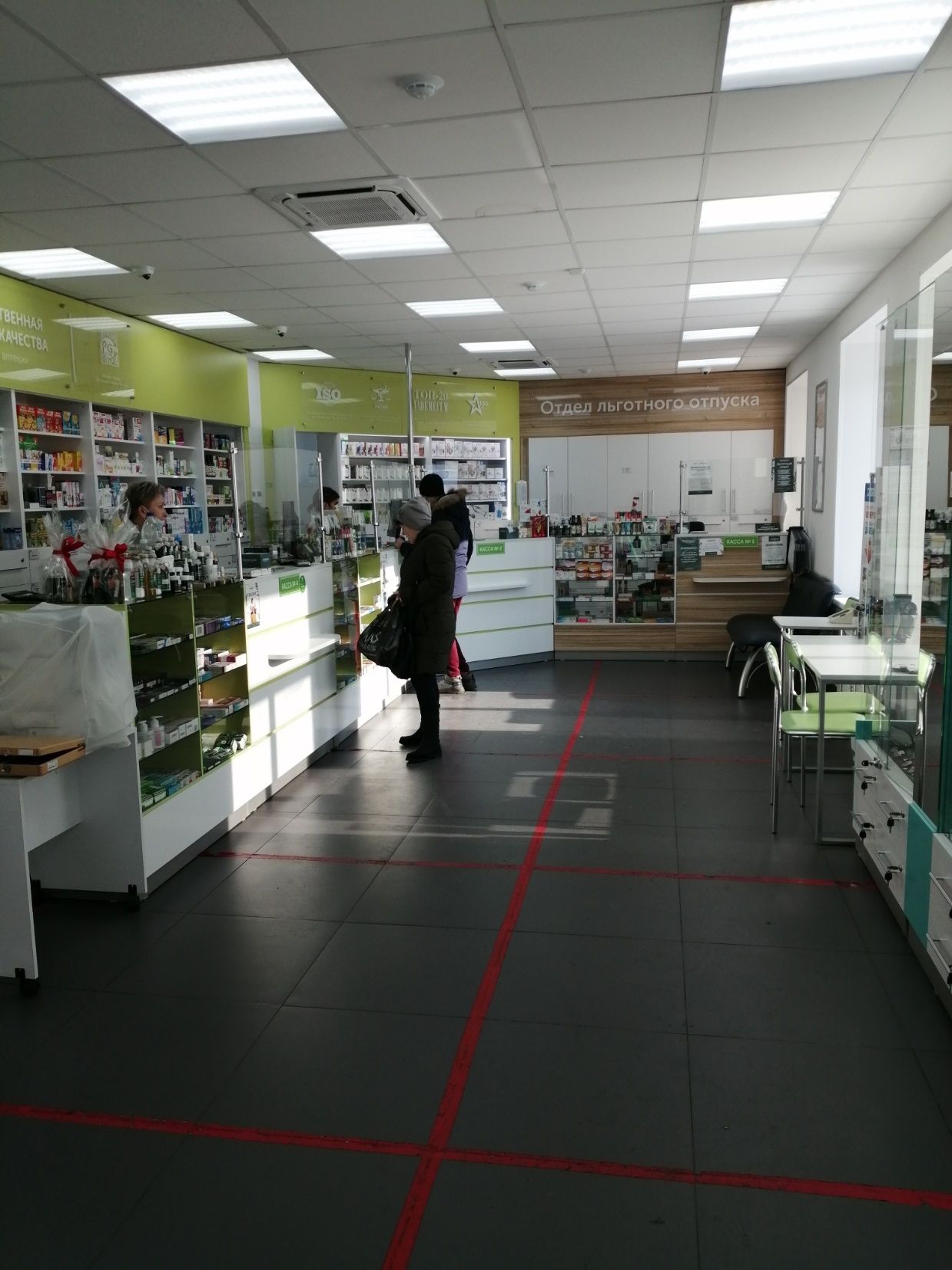 Торговый зал
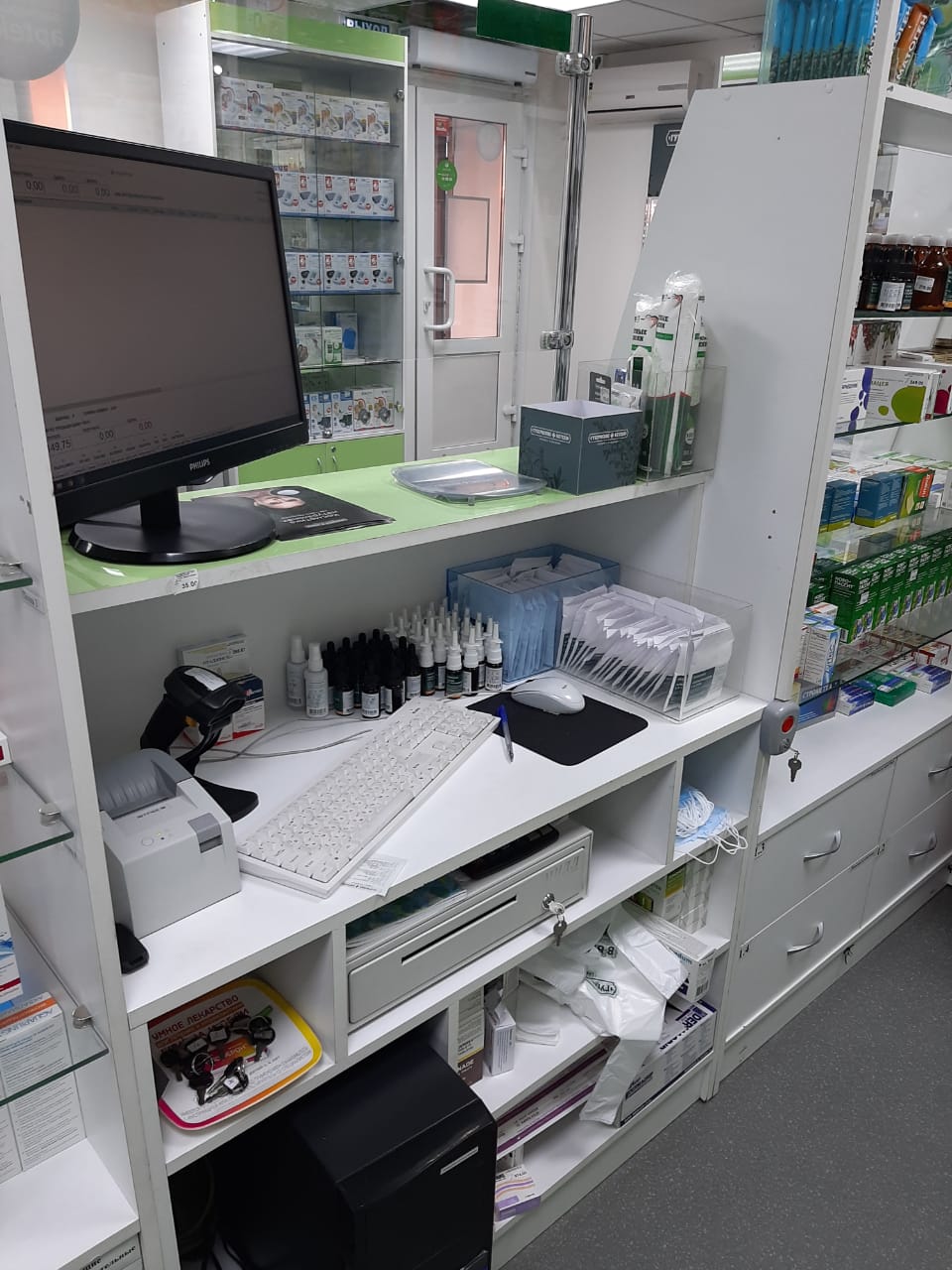 Рабочее место фармацевта
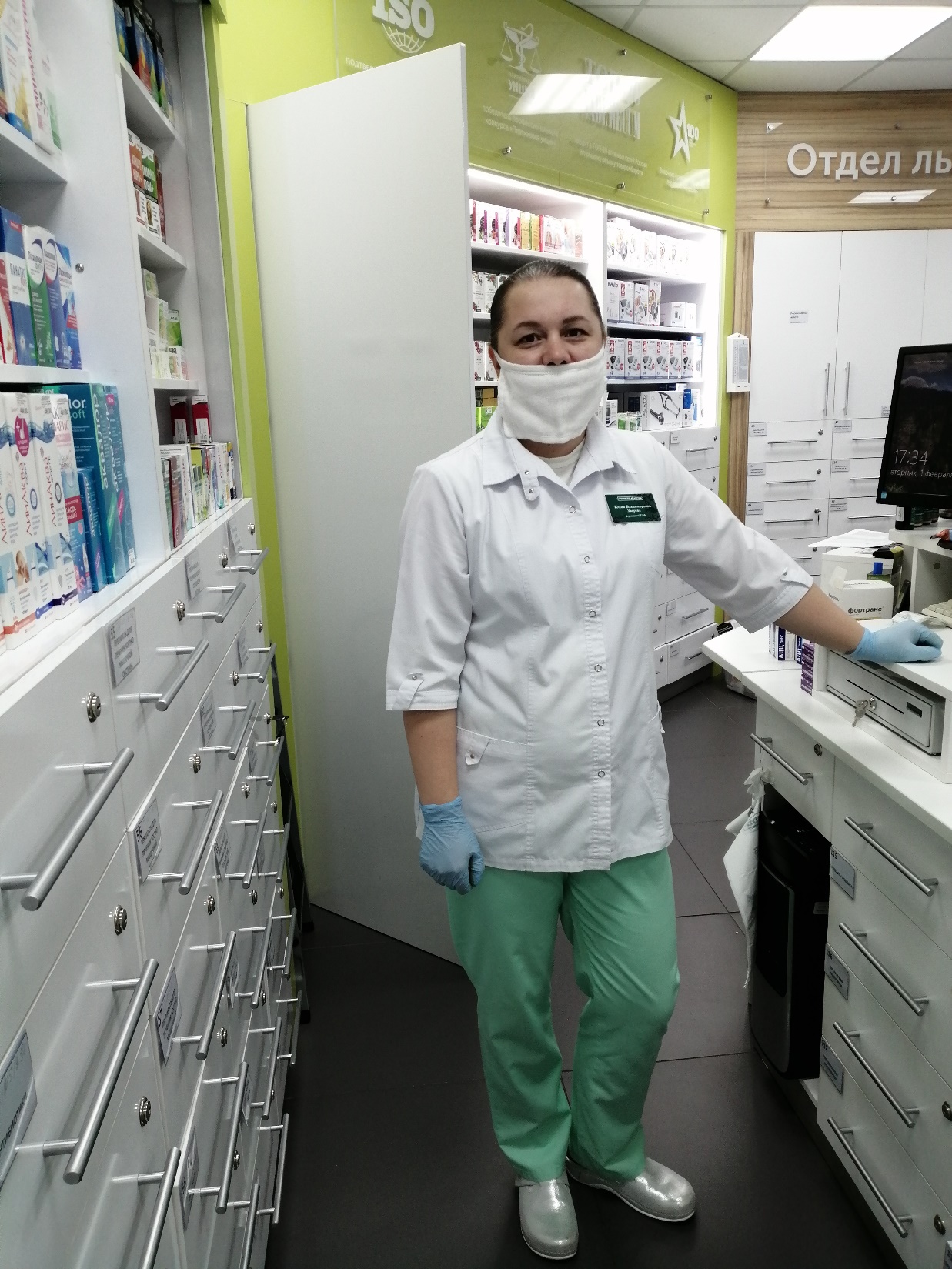 Фармацевт в санитарной одежде
Помещение для приема товара
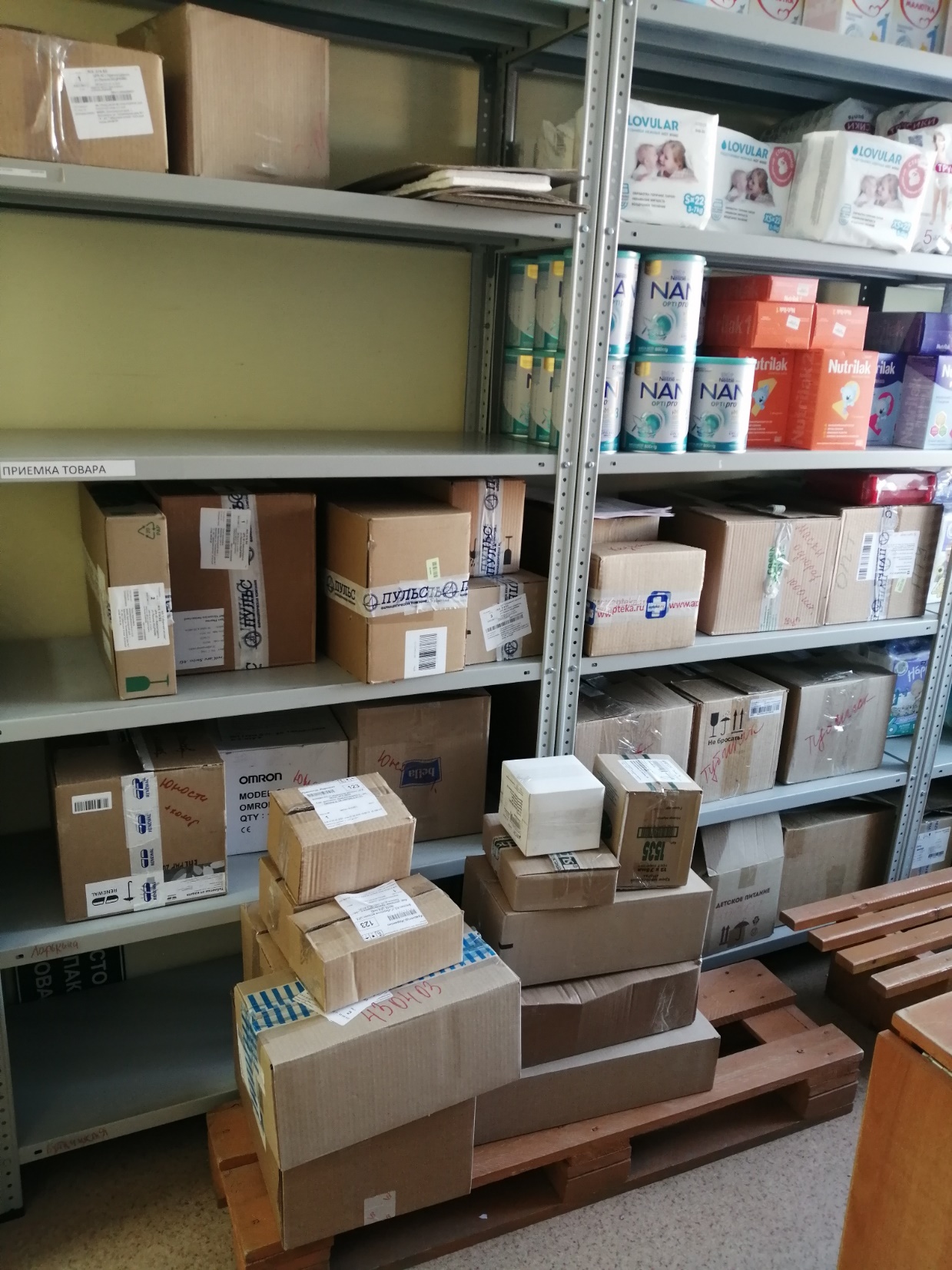 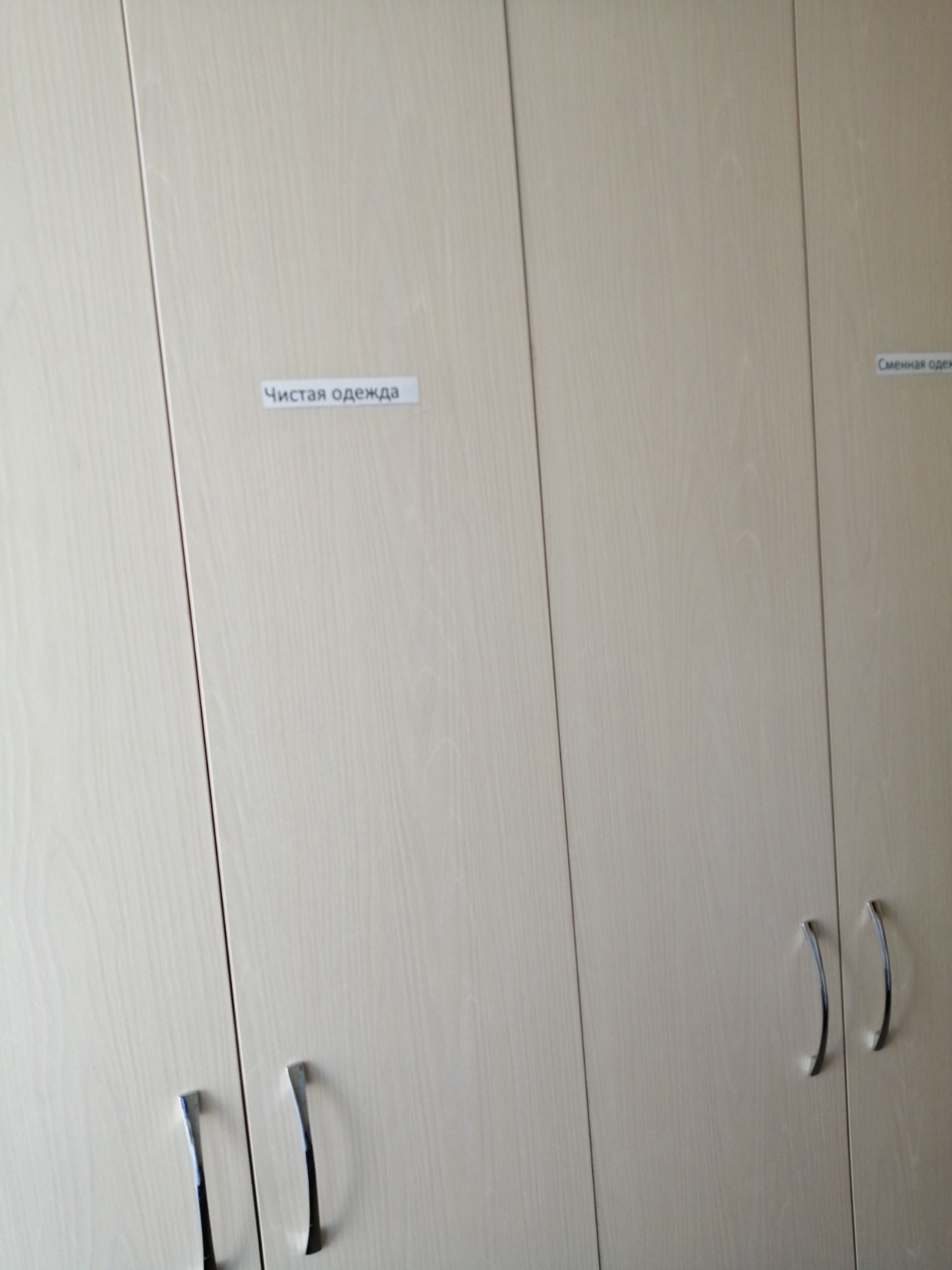 Зона хранения санитарной одежды
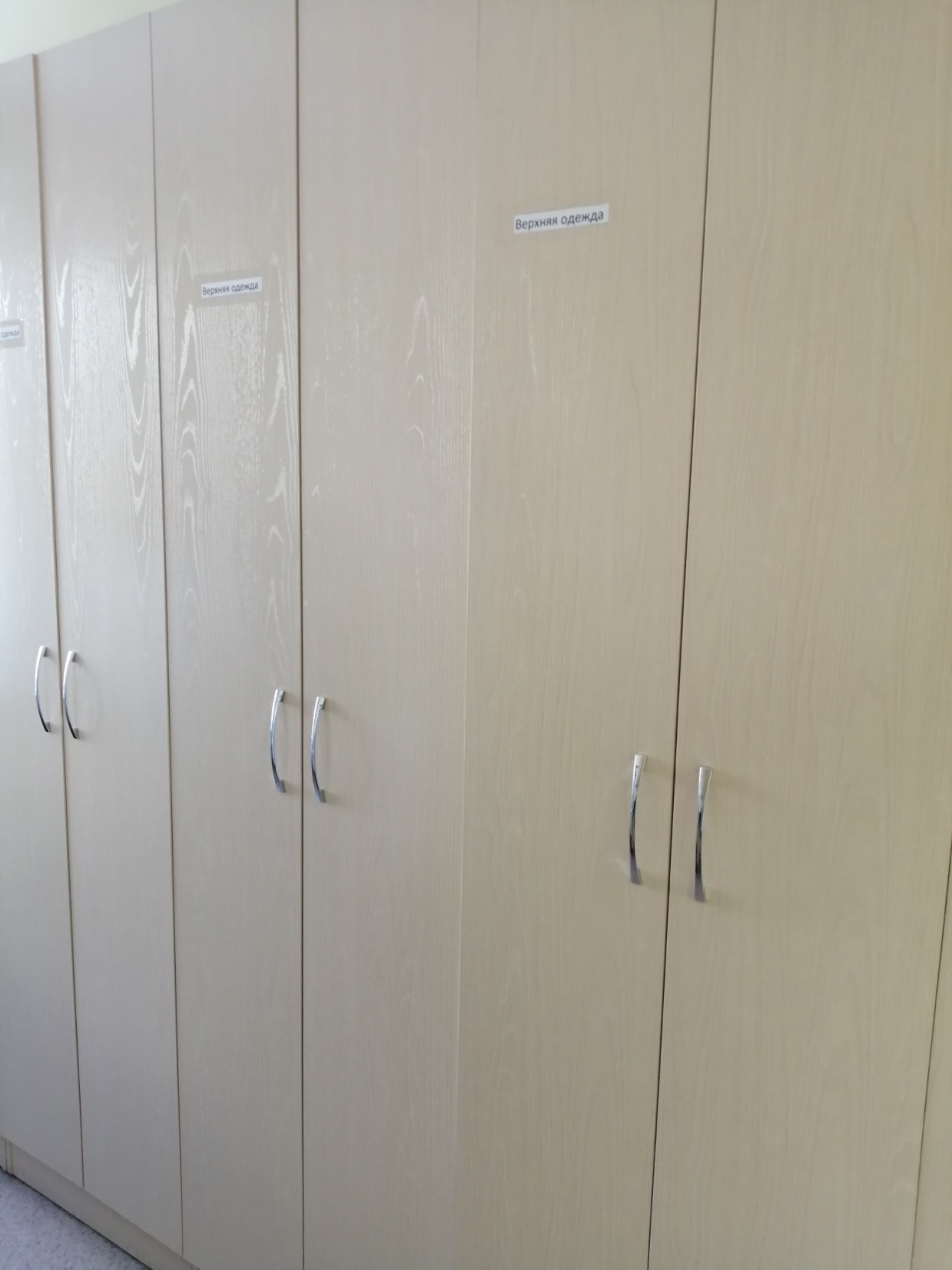 Зона хранения верхней одежды
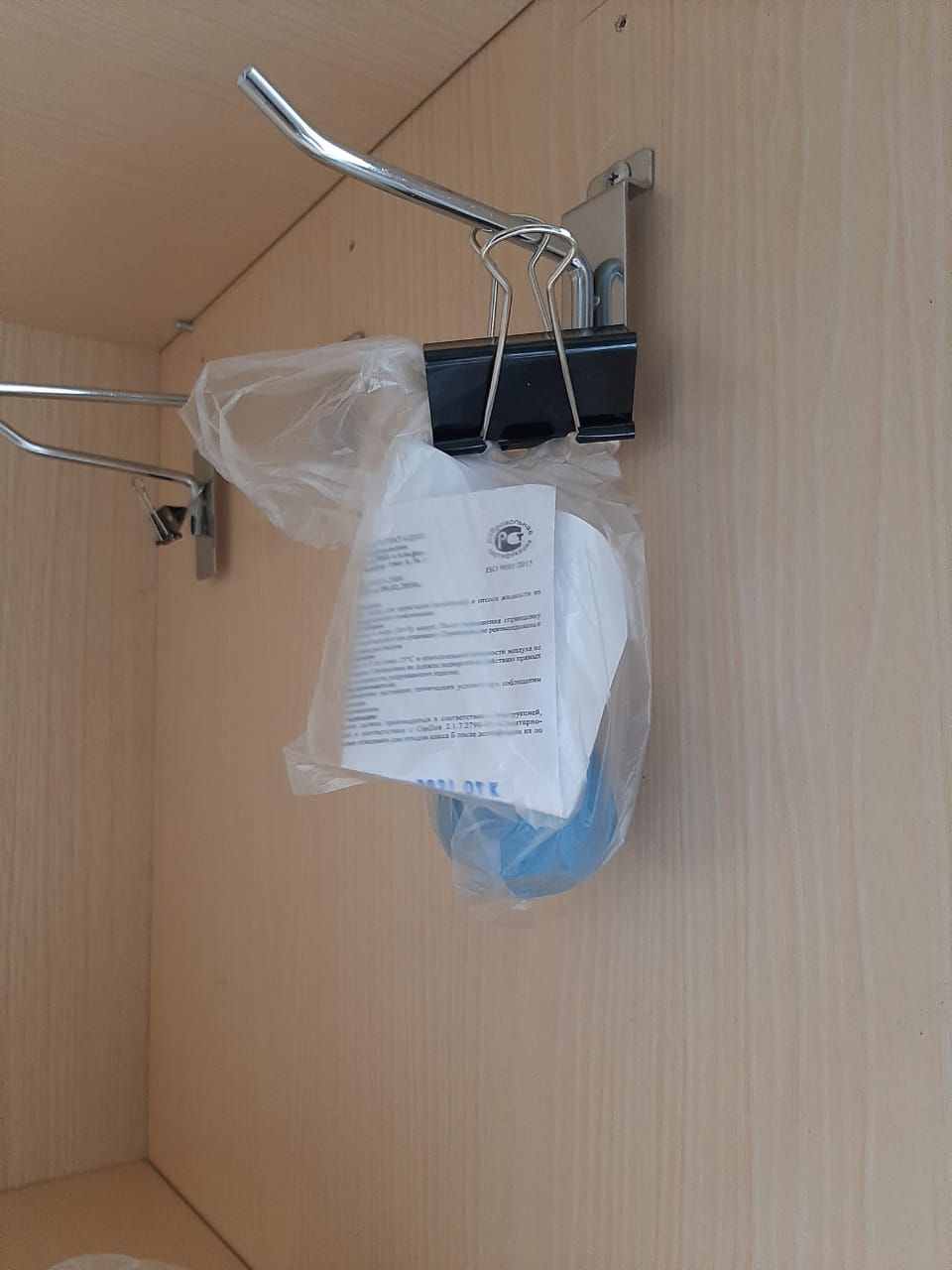 Шкаф для хранения резиновых изделий
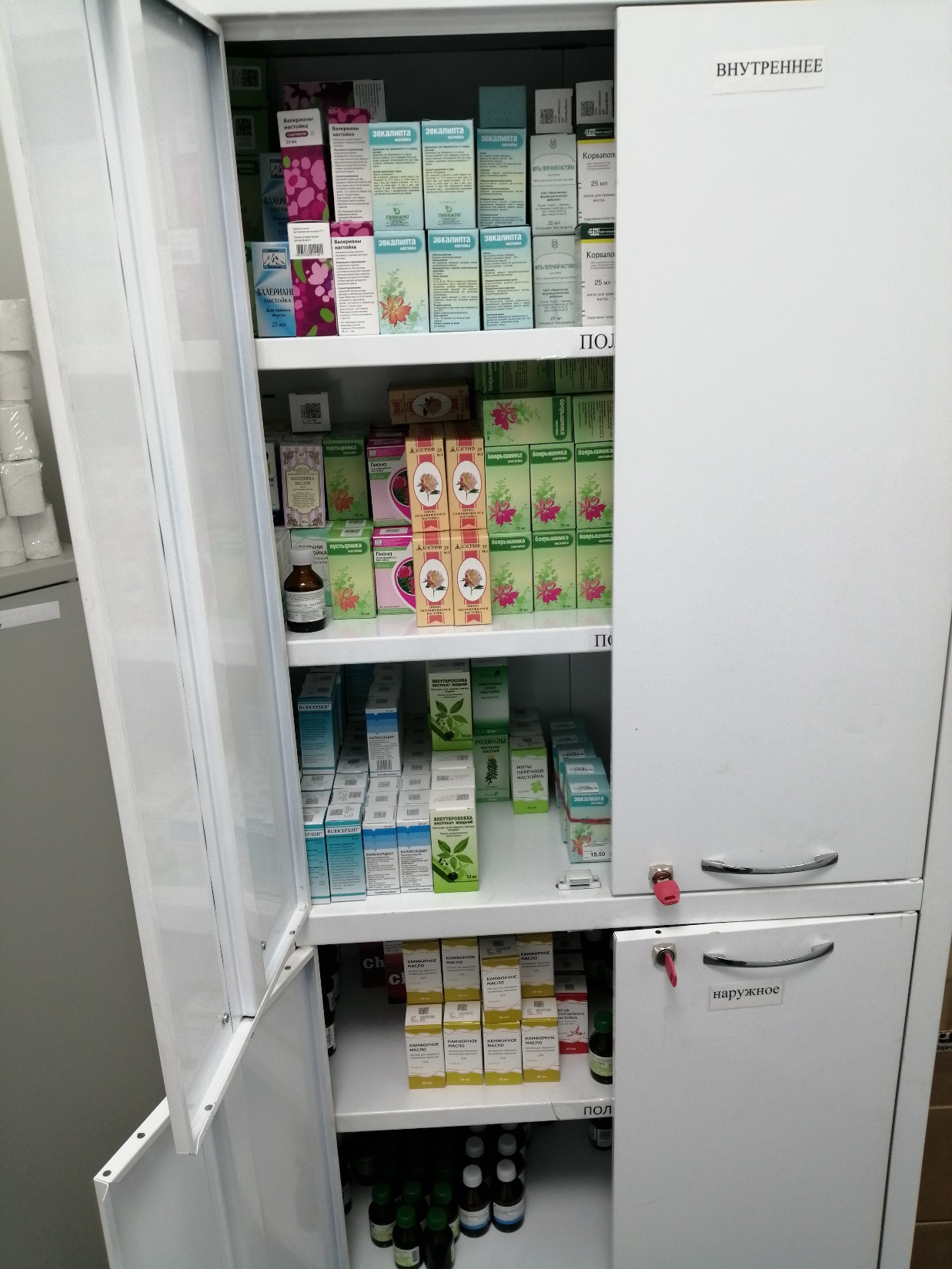 Шкаф для хранения лс требующих защиты от воздействия светаВнутреннее и наружное
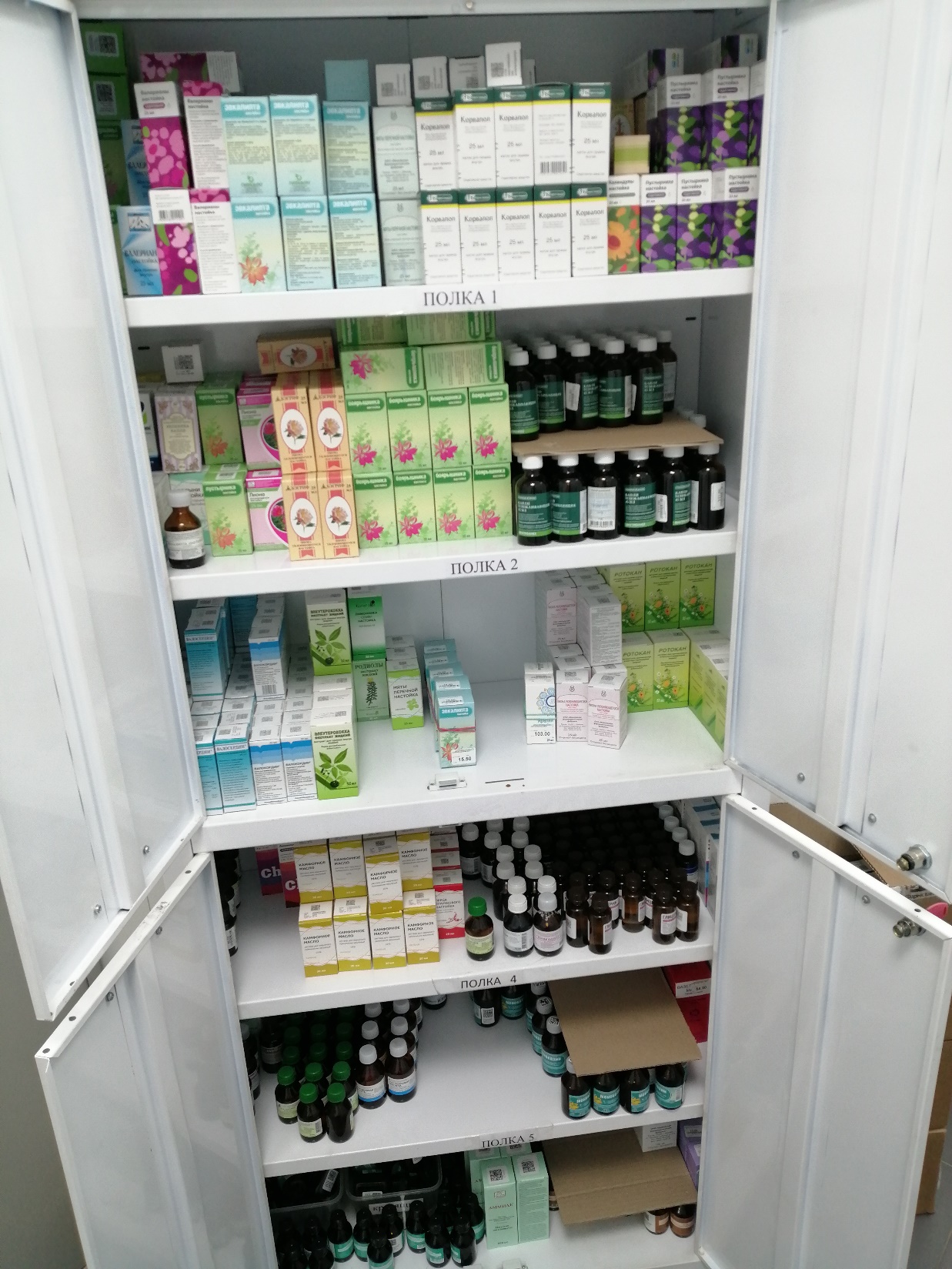 Шкаф для хранения лс требующих защиты от воздействия светаВнутреннее и наружное
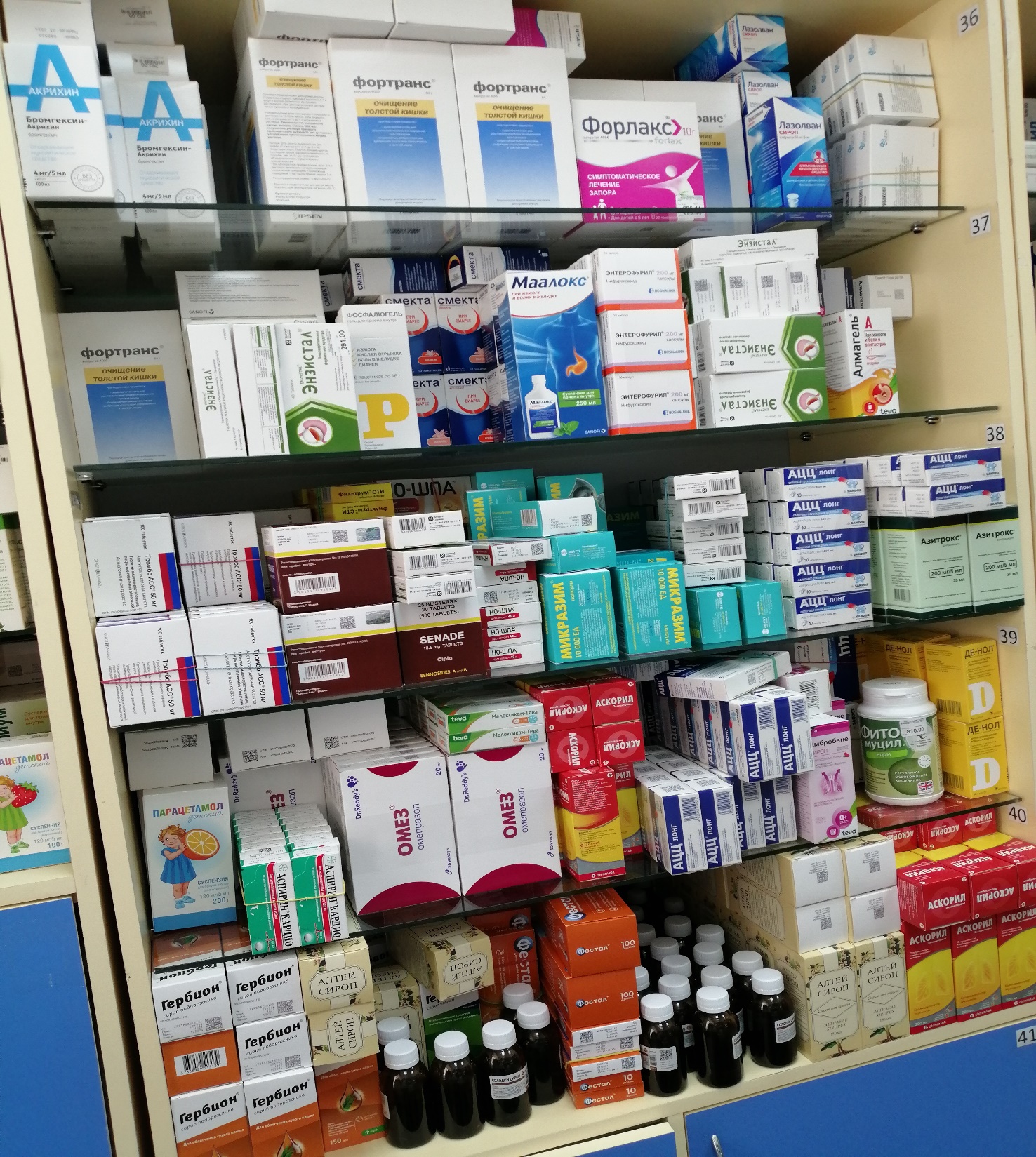 Шкаф для хранения внутренних лп
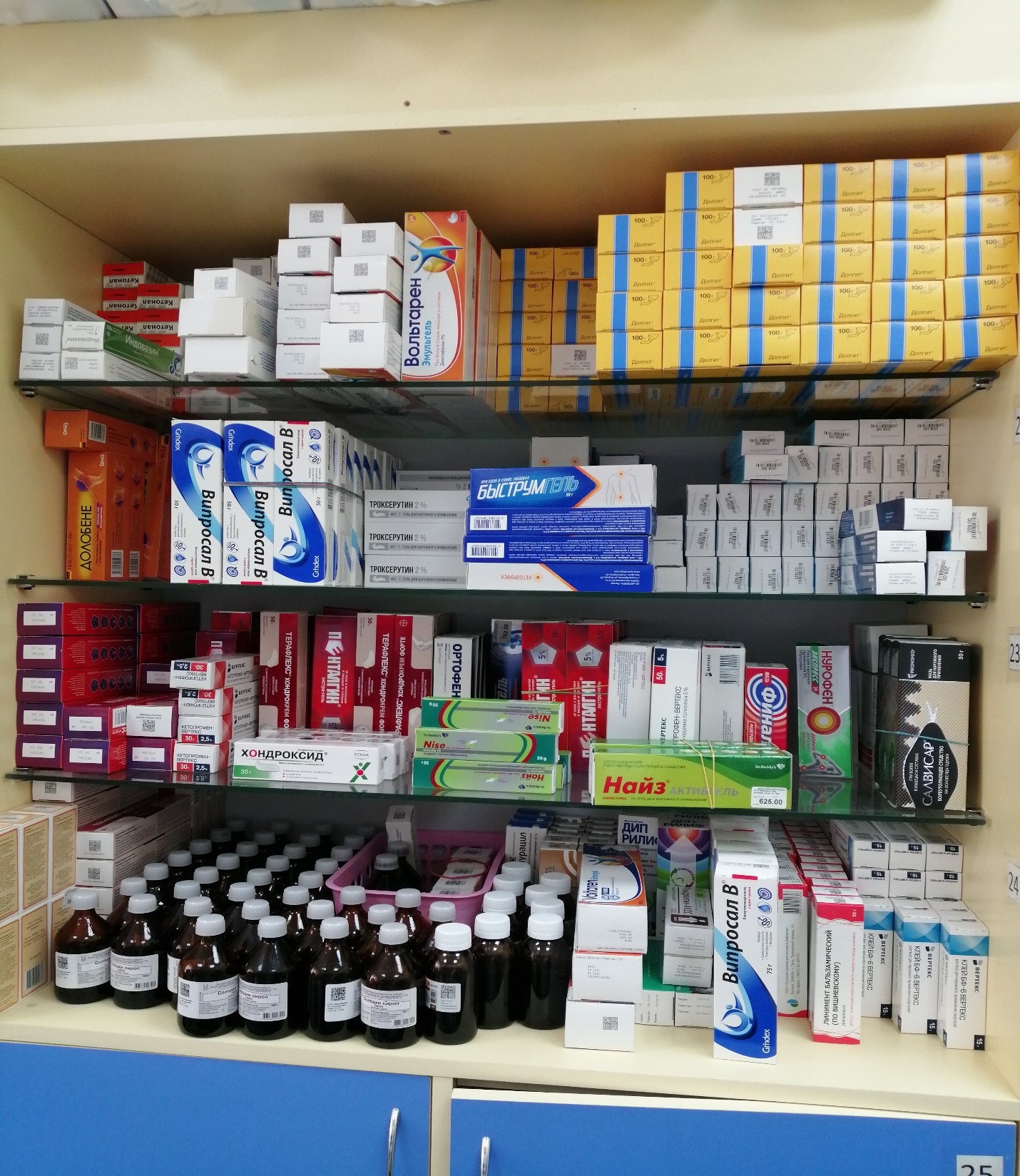 Шкаф для хранения наружных лп
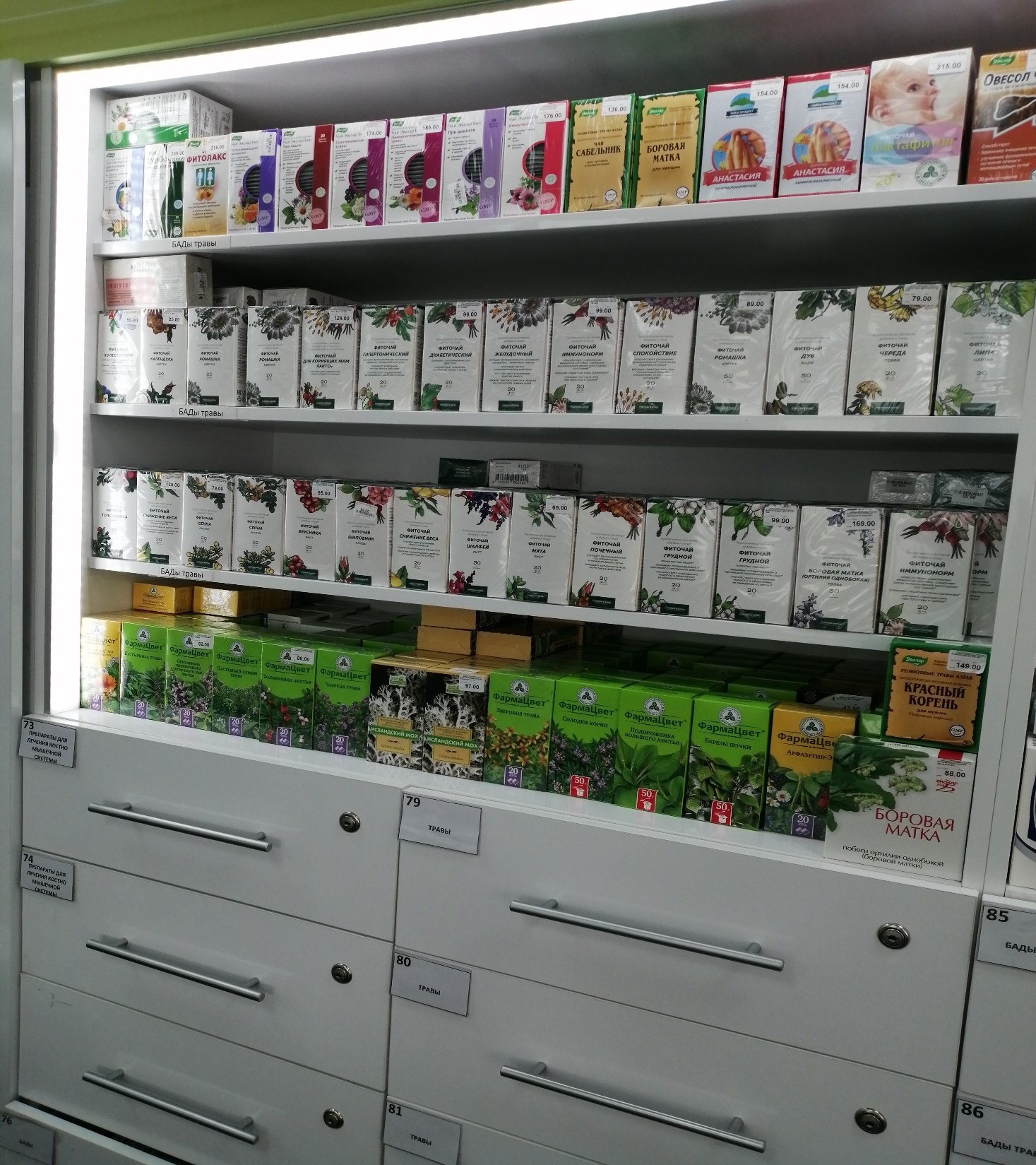 Шкаф для хранения лекарственного растительного сырья
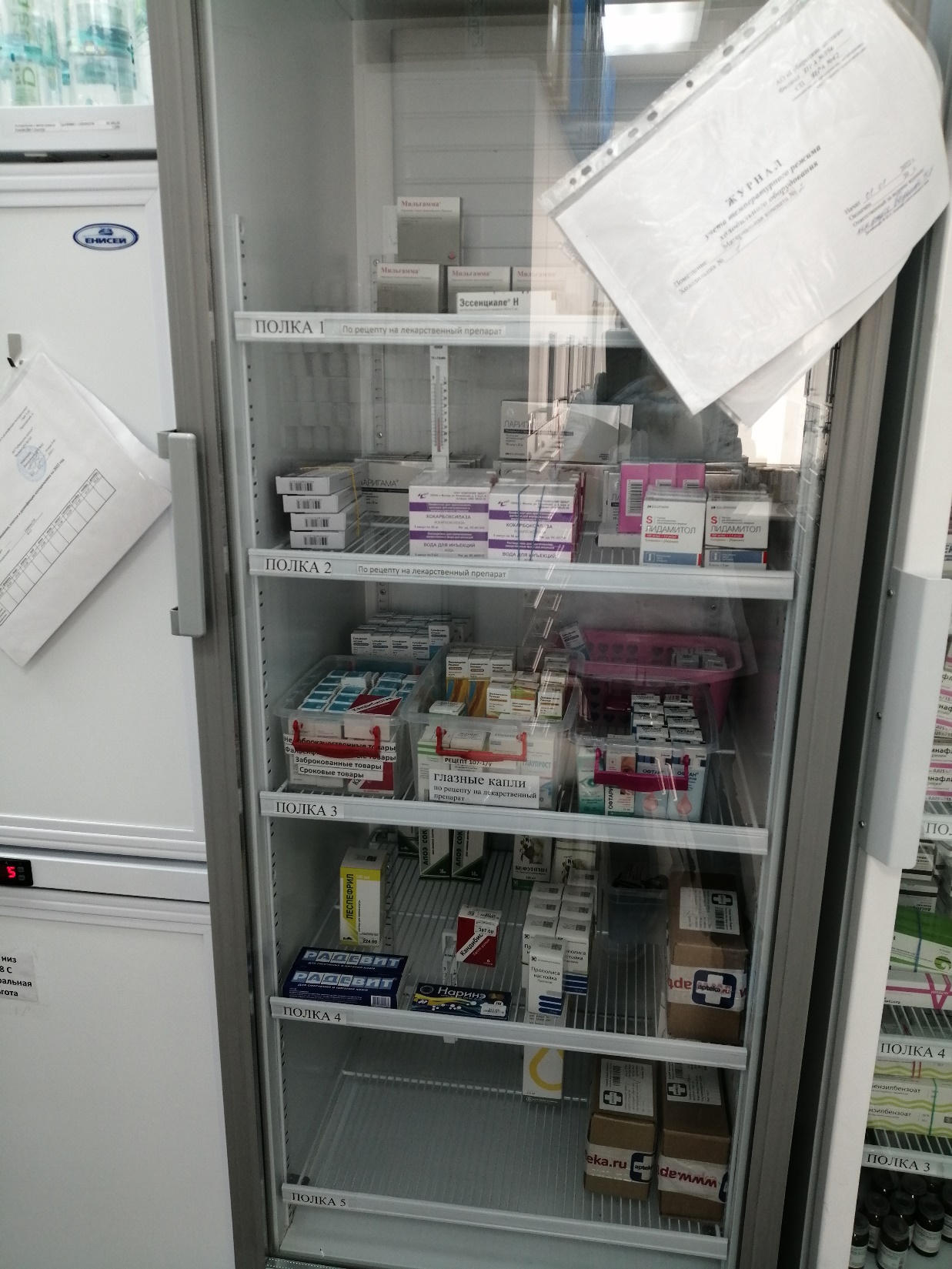 Холодильник с лп
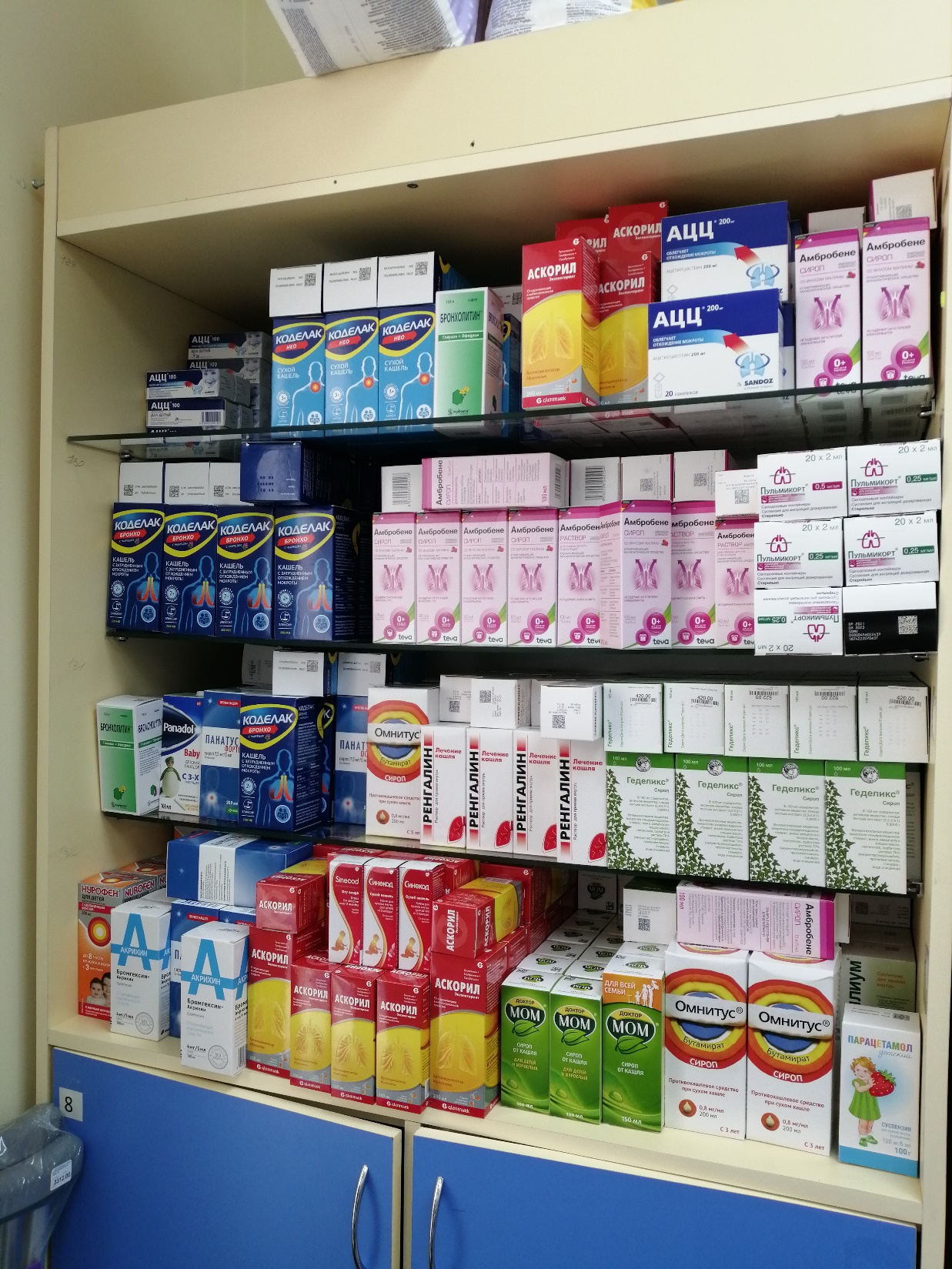 Шкаф для хранения внутренних лп
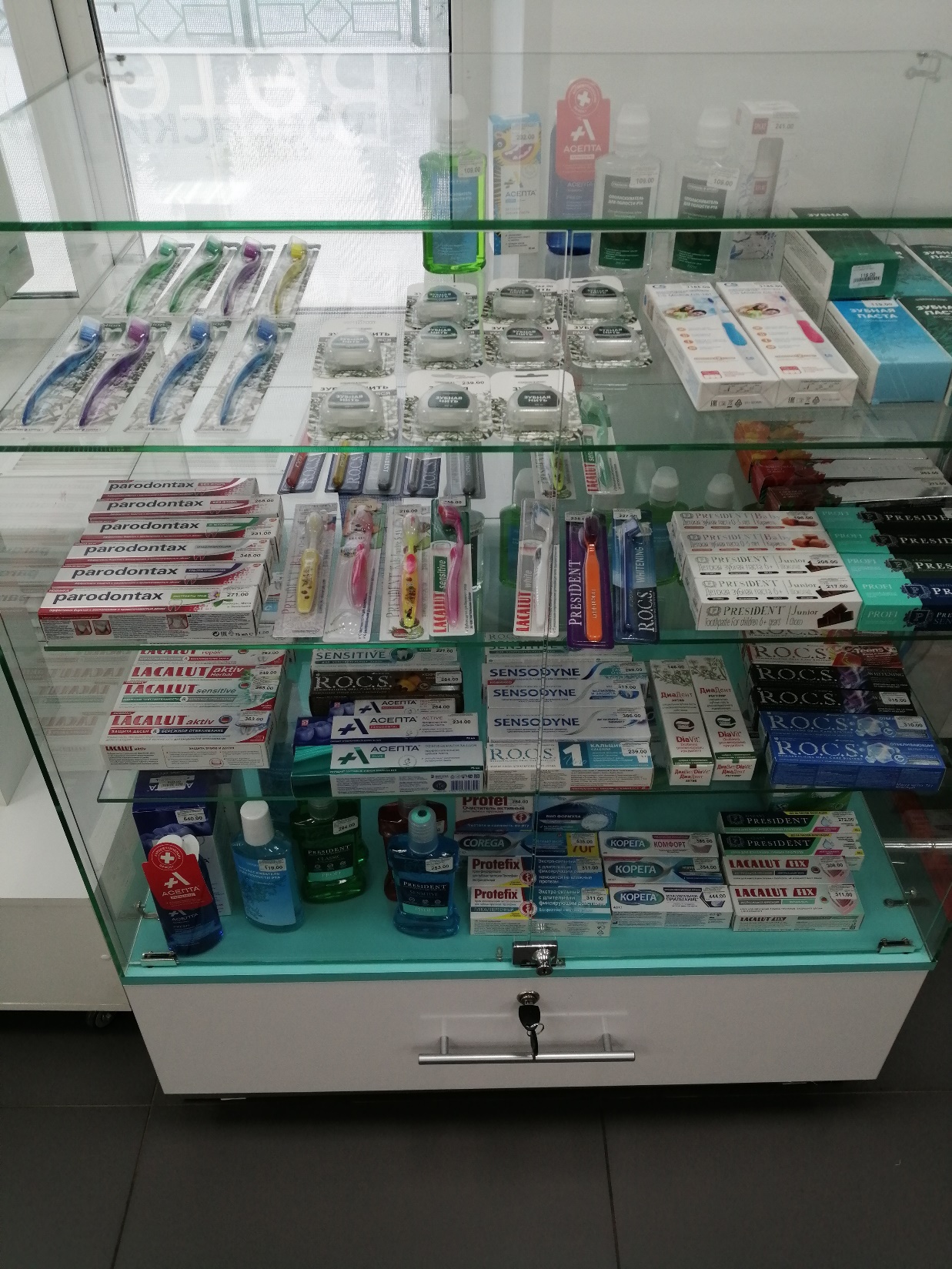 Витрина с парафармацевтической продукцией
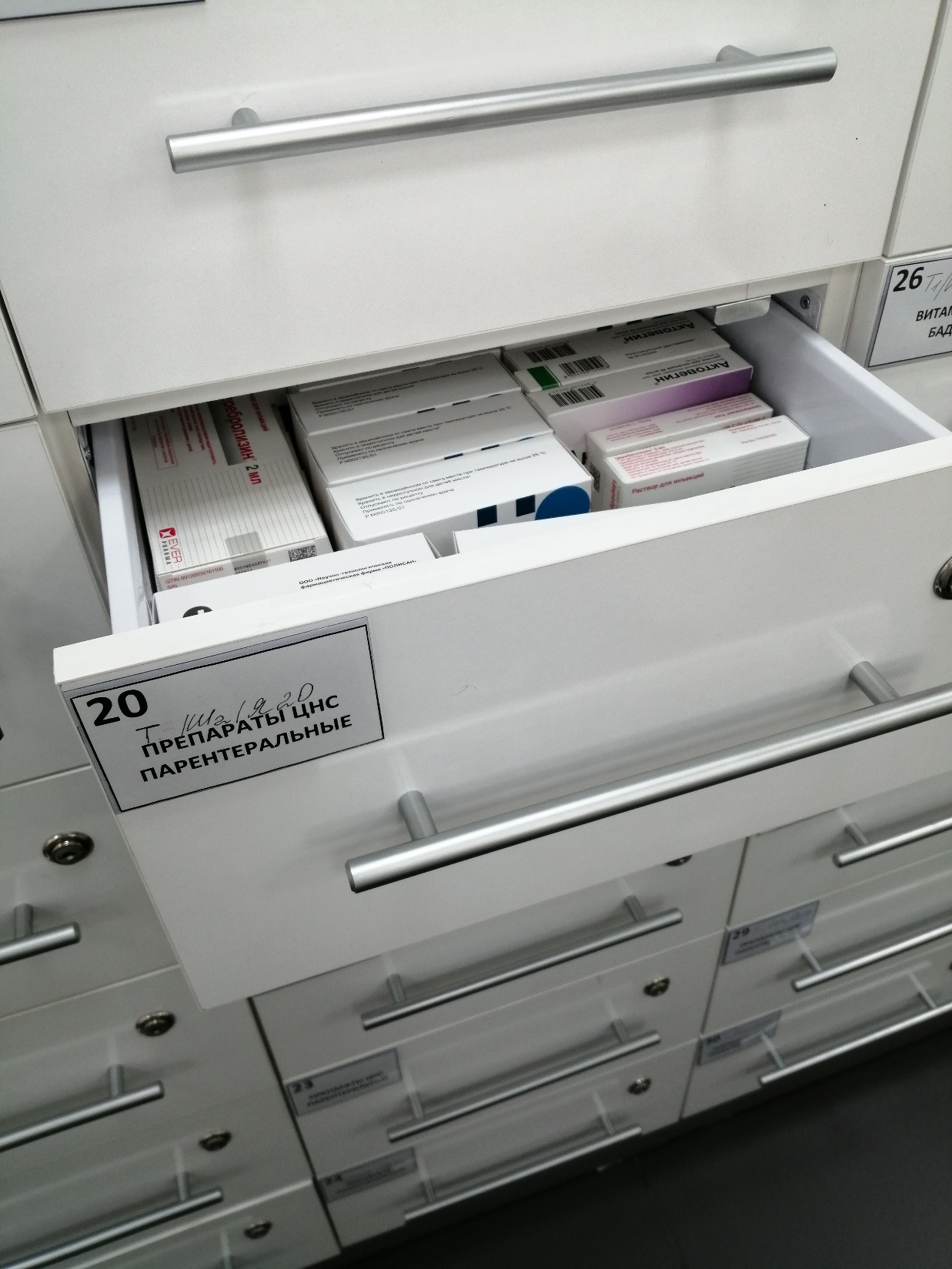 шкаФ для хранения лекарственных препаратов для инЪекций
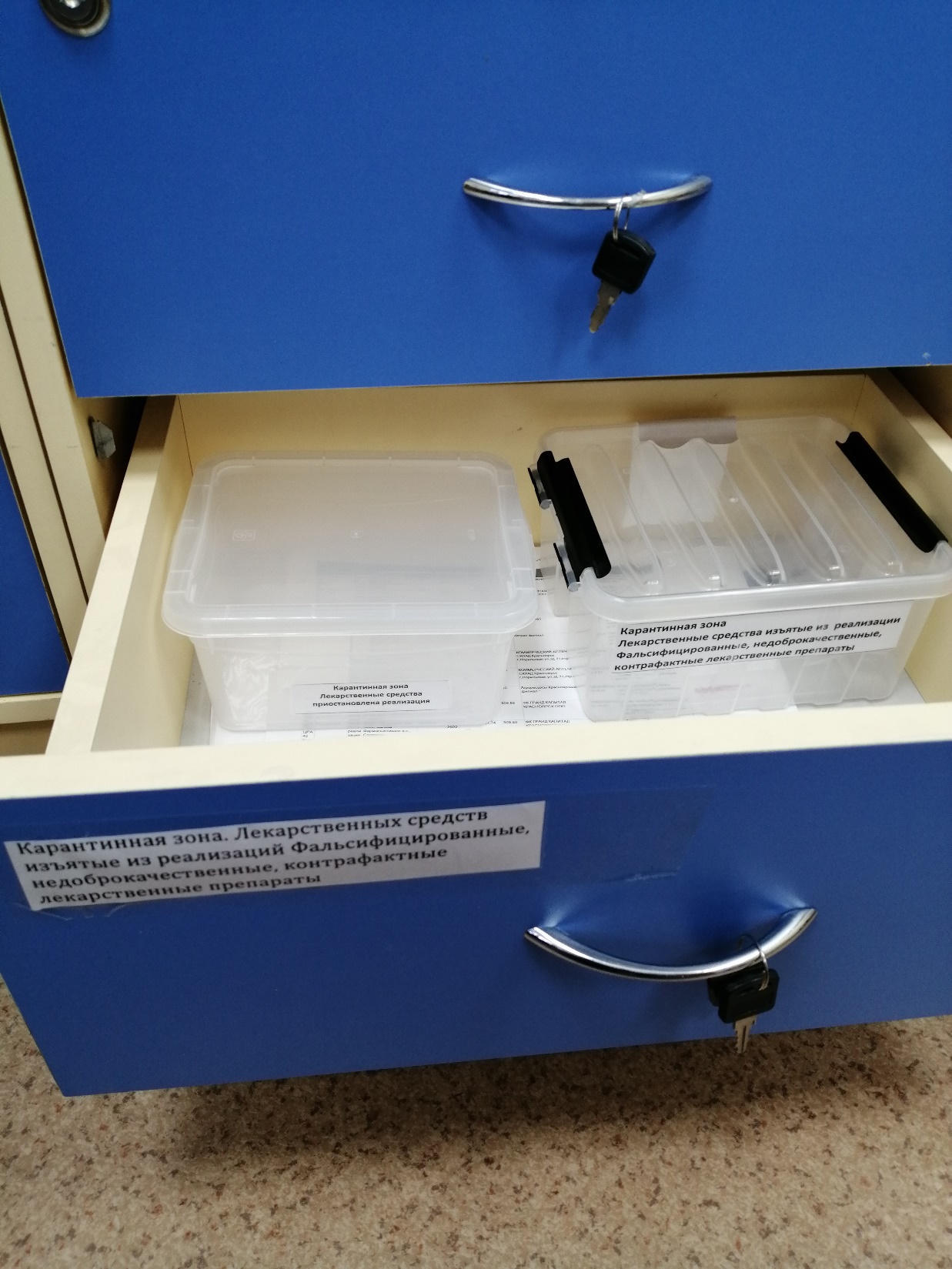 Карантинная зона и зона для хранения фальсифицированных, недоброкачественных ЛП, а так же лп с истекшим сроком годности
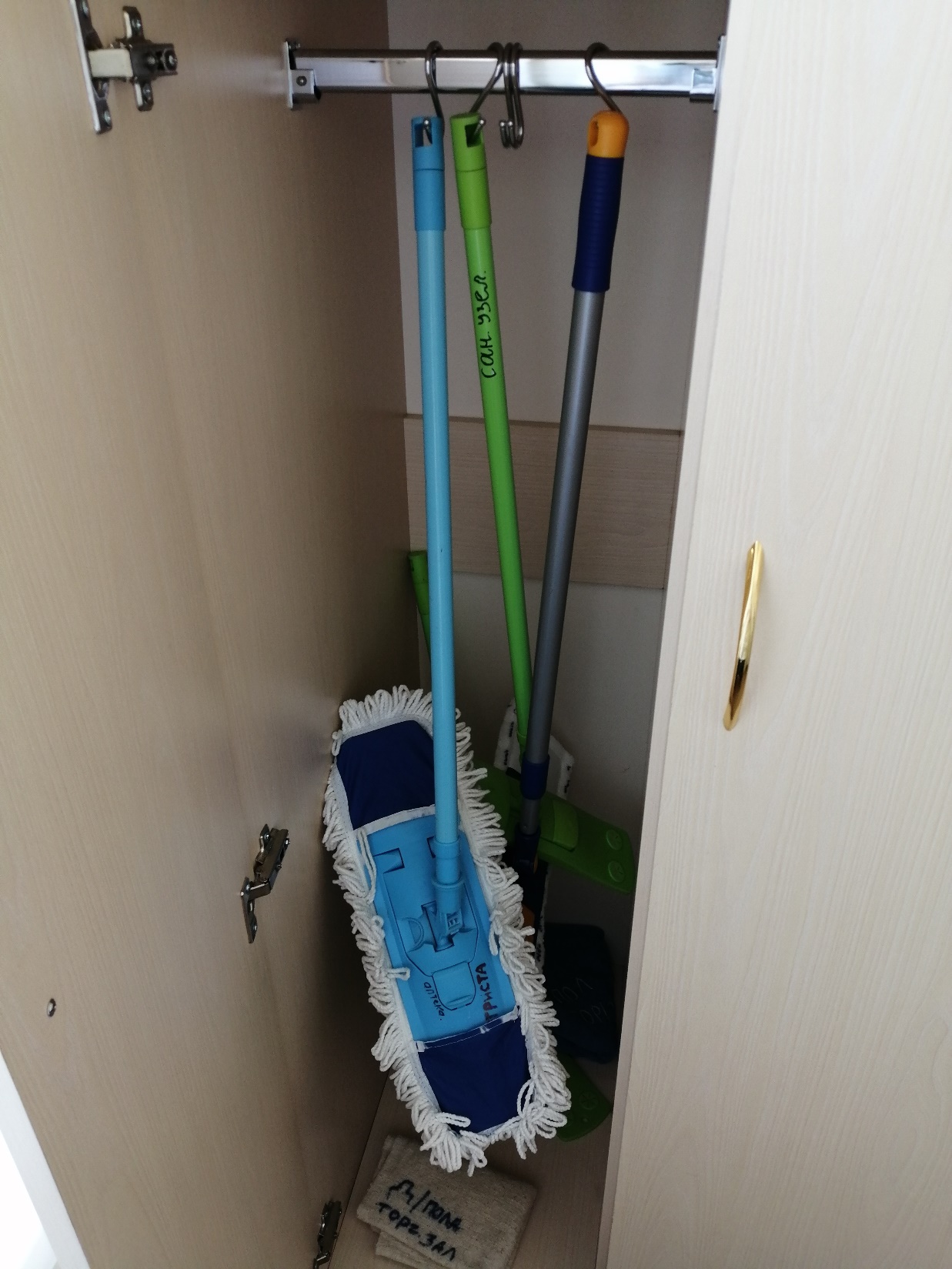 Шкаф для хранения уборочного инвентаря
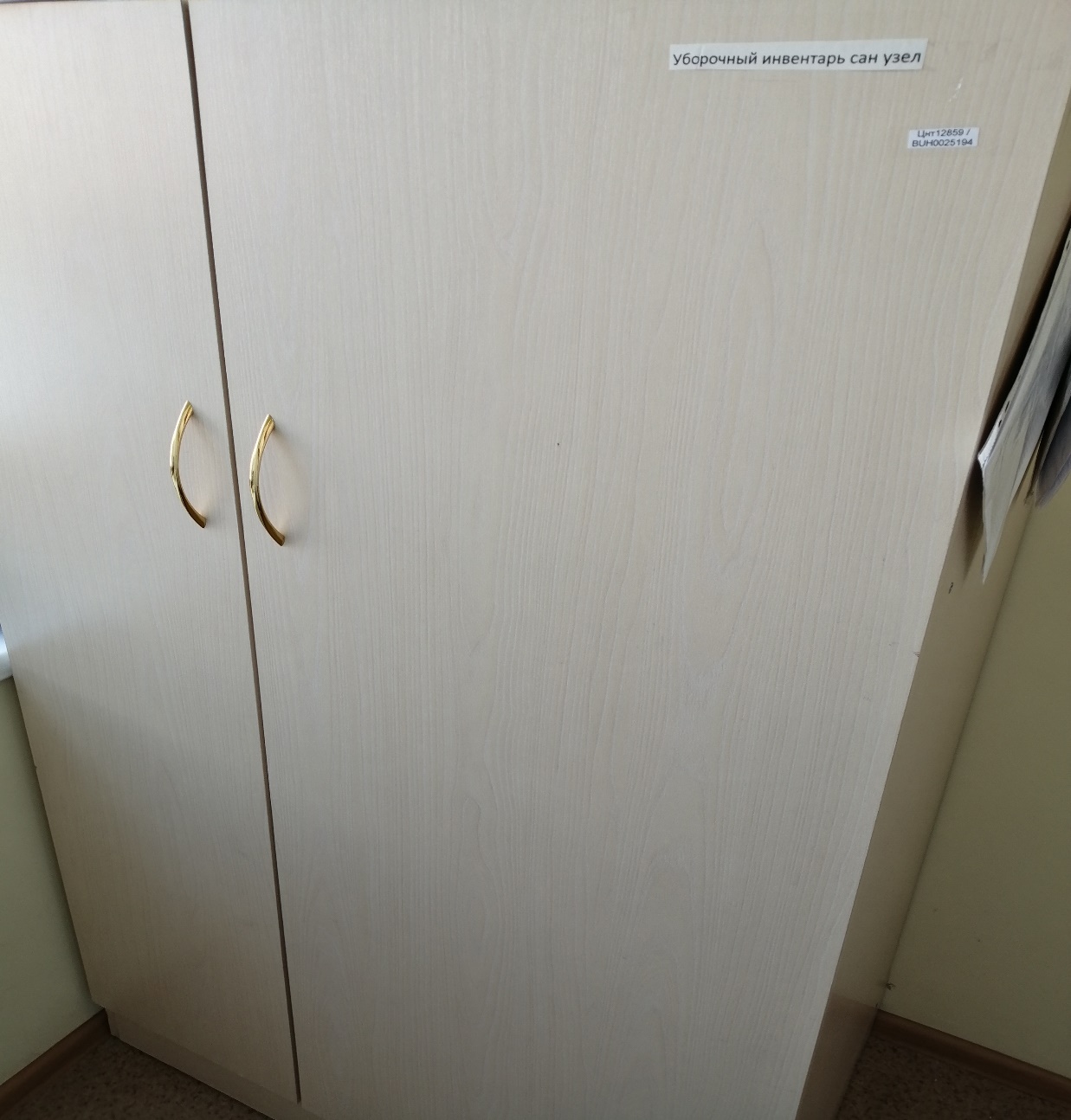 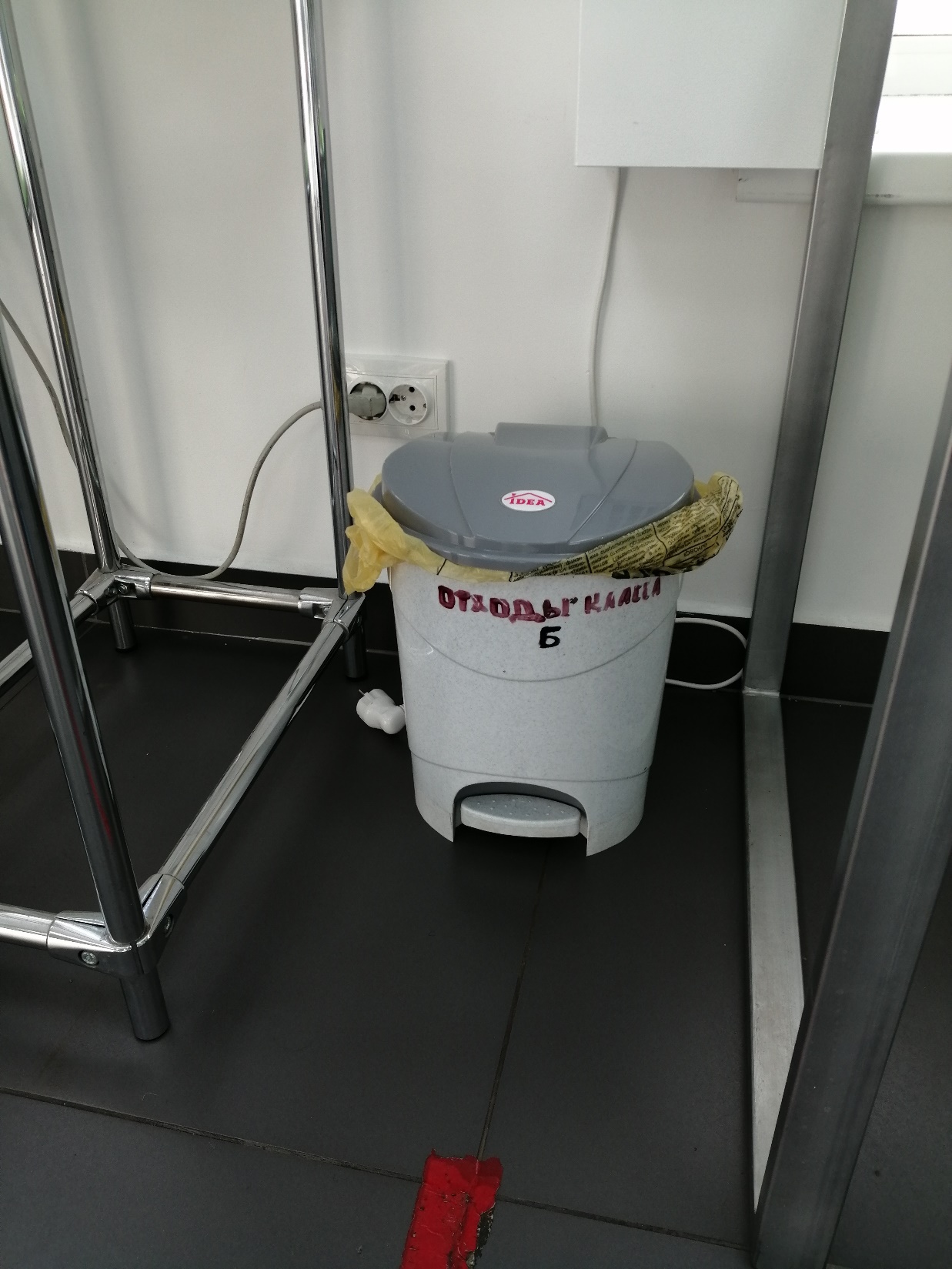 Тара для сбора  медицинских отходов
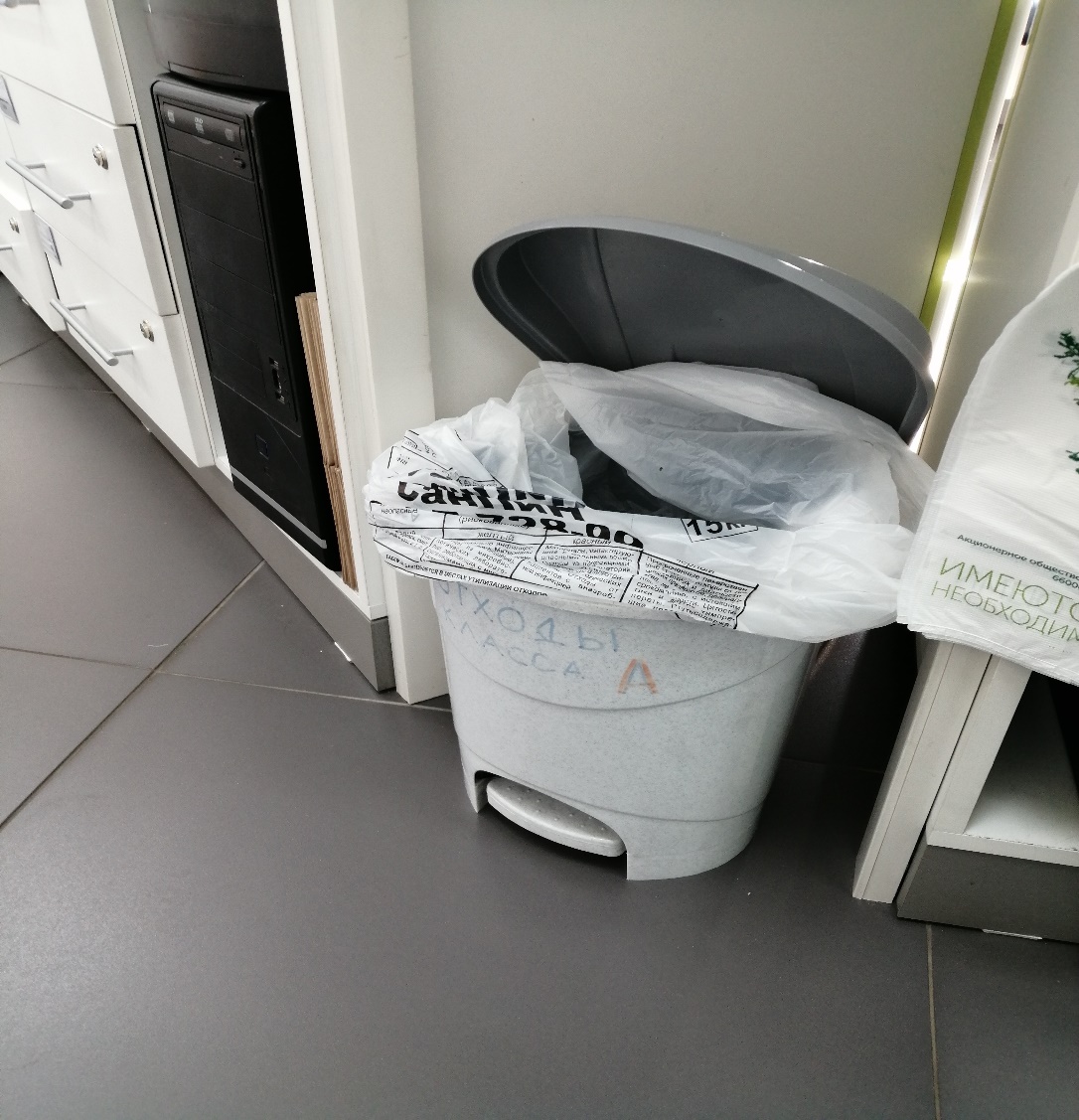 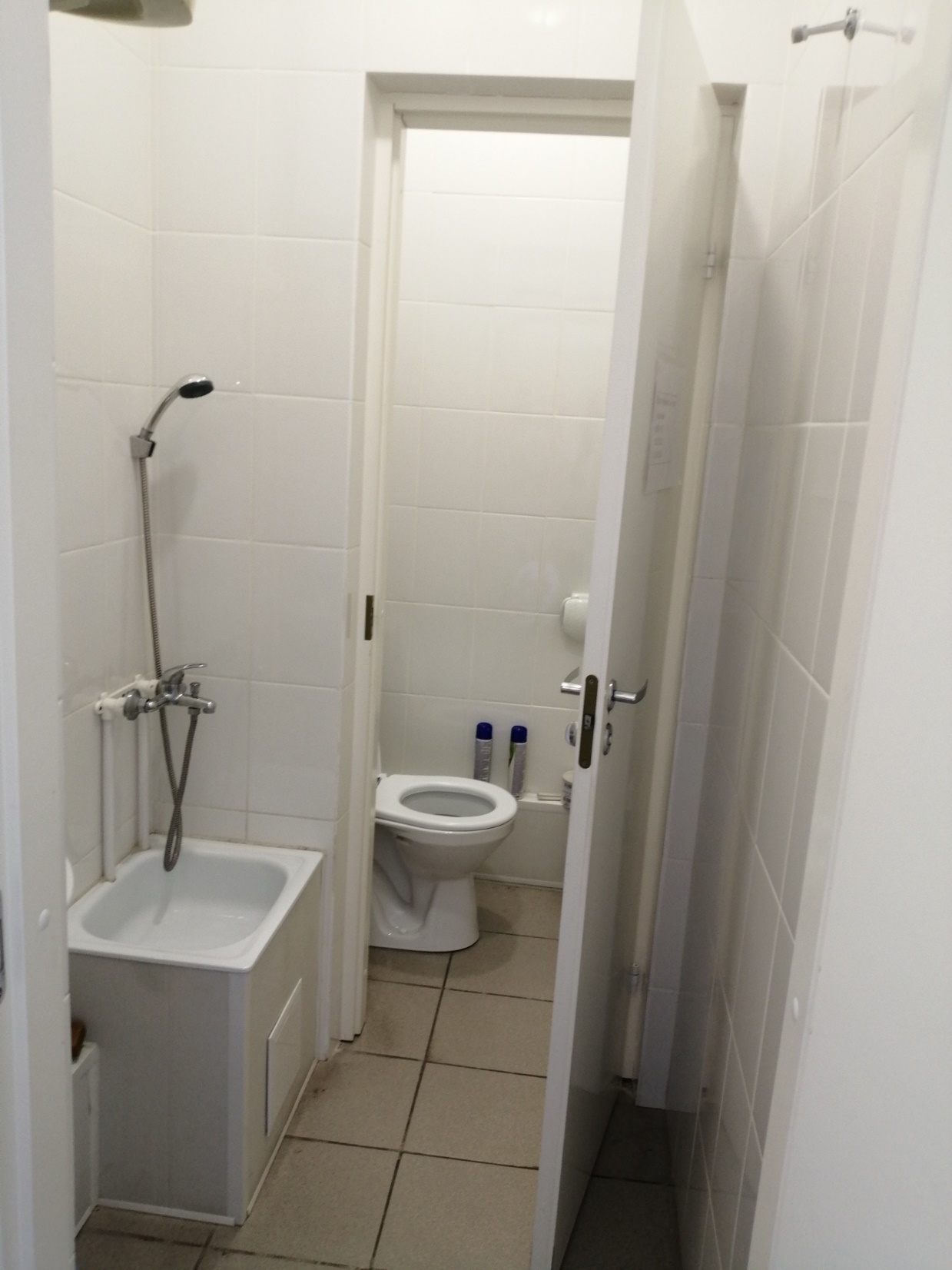 санузел